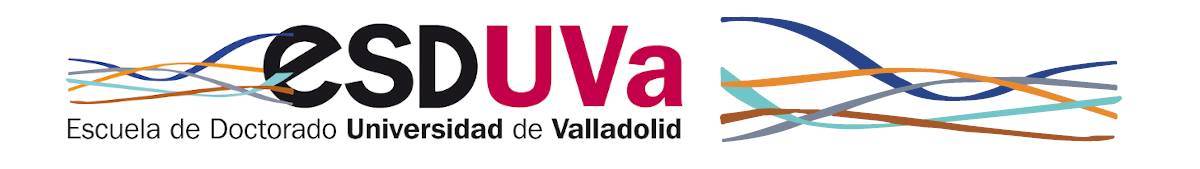 Estudiante:
Programa de máster o doctorado:
OBJETIVO DE LA TESIS
En este apartado necesitarás describir el objetivo general de tu tesis, siempre teniendo en cuenta que va dirigido a un público general, no sólo de tu rama de conocimiento. Puedes usar sólo texto o incluir esquemas, ilustraciones, un resumen  gráfico…
IMPACTO SOCIAL DE TU INVESTIGACIÓN
Aquí se trata de poner en valor tu investigación detallando el impacto social que pueden tener los resultados que esperas obtener. Dependiendo de tu área, puedes proponer obtener un producto, una patente, una herramienta o también resultados más intangibles. En todo caso, dado que es un foro interdisciplinar, el impacto social se entenderá en sentido amplio, en base a las particularidades de cada disciplina científica. 
De nuevo, puedes usar cualquier combinación de texto, figuras, esquemas para transmitir de la manera más clara este aspecto.